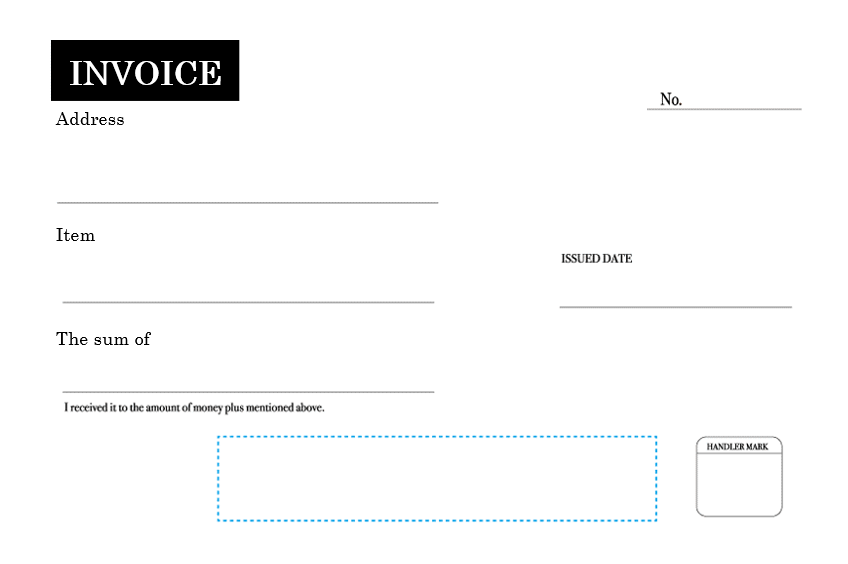 番号
バイヤーの住所
商品名：金額
/　　/　　（日付）
合計金額
自分がeBayに登録している住所
印鑑